SiC trench etch for MOSFET application
In Corial 210IL
Device structure
7/19/18
SiC MOSFET Structure
SiC substrate
PR mask
1.8 - 2 um
trench etch
SiO2
2.5 um
2 - 2.3 um
SiC wafer
SiC wafer
362 um
362 um
2
SiC Trench Etch
Process solutionSiC trench etch for mosfet application
Sample structure
7/19/18
SiC MOSFET Structure
SiC substrate
PR mask
1.8 - 2 um
trench etch
SiO2
2.5 um
2 - 2.3 um
SiC wafer
SiC wafer
362 um
362 um
4
SiC Trench Etch
Process requirements
7/19/18
SiC Trench Etch
High etch rate
Throughput is key as volume production is required
Target is 400 nm/min

Low damage
To avoid reduction of device lifetime

Reproducibility of feature dimensions
No CD loss 
Vertical profile with round shape at the bottom of the patterns
5
SiC Trench Etch
CORIAl process solution
7/19/18
SiC Trench Etch
CORIAL process steps
Optimized SiC etching
PR pattern before SiO2 etching
SiO2 pattern after etching
SiO2 pattern after stripping
4
3
1
2
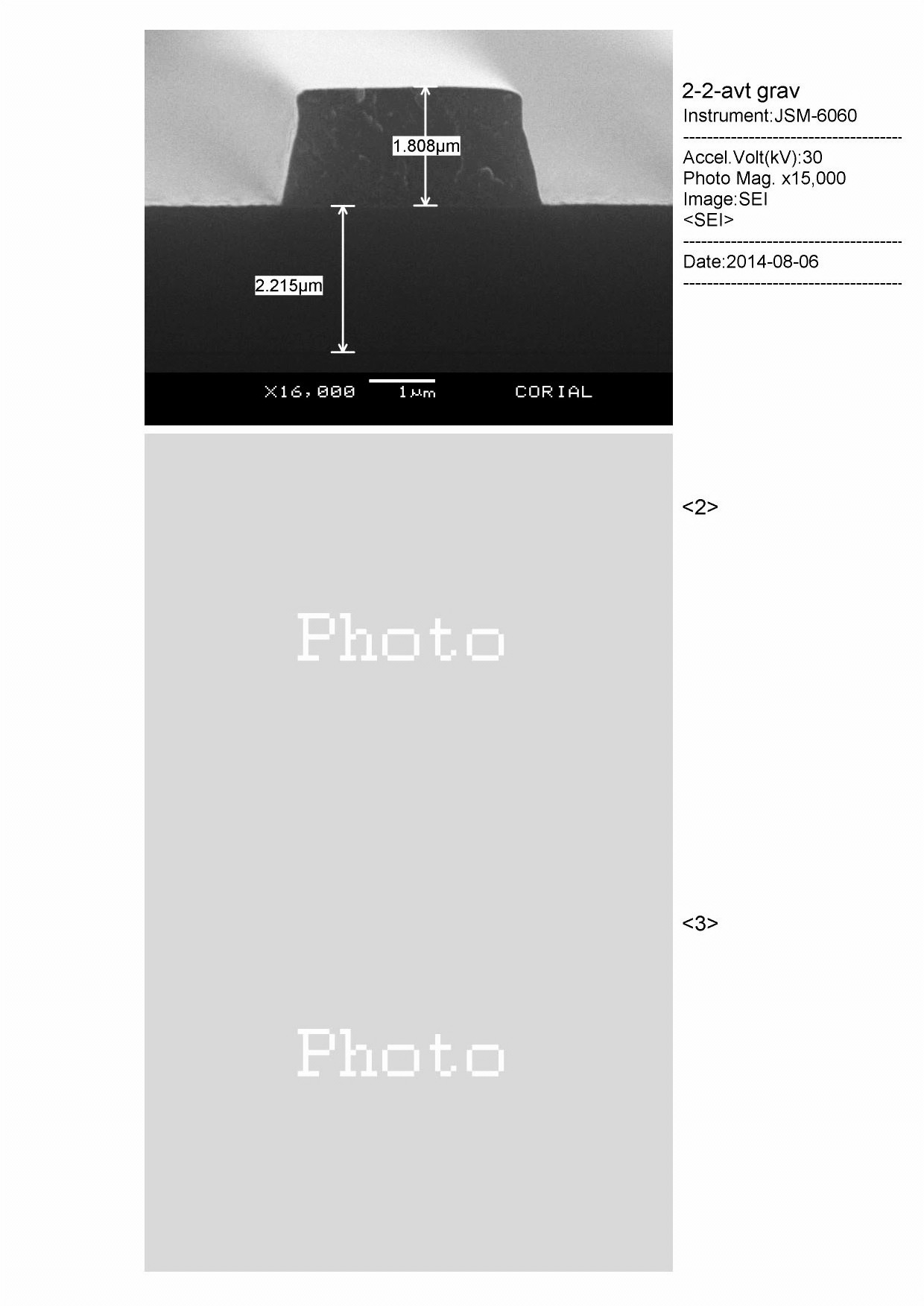 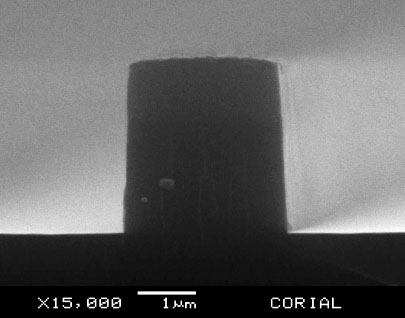 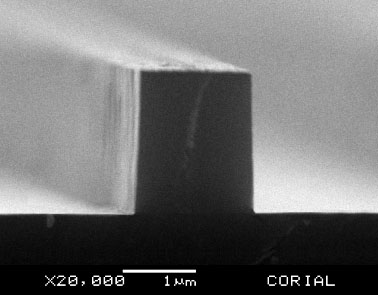 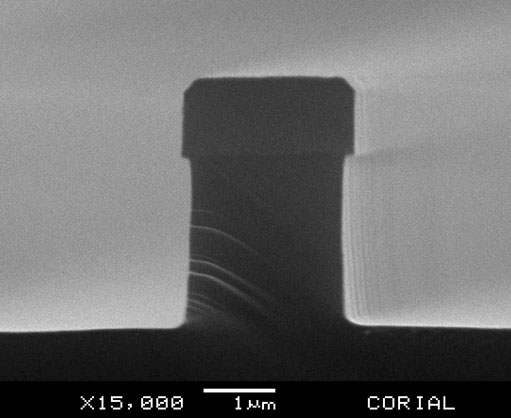 vertical profile with round shape at the bottom of the patterns
PR thickness 1.8 um with tapered profile and 80° angle
SiO2 thickness 2.2 um
Vertical profile
89°
6
SiC Trench Etch
CORIAl process solution
7/19/18
SiC Trench Etch
CORIAL process performances for SiO2 mask etch
SiO2 etching displays vertical profile
7
SiC Trench Etch
CORIAl process solution
7/19/18
SiC Trench Etch
CORIAL process performances for SiC trench etch
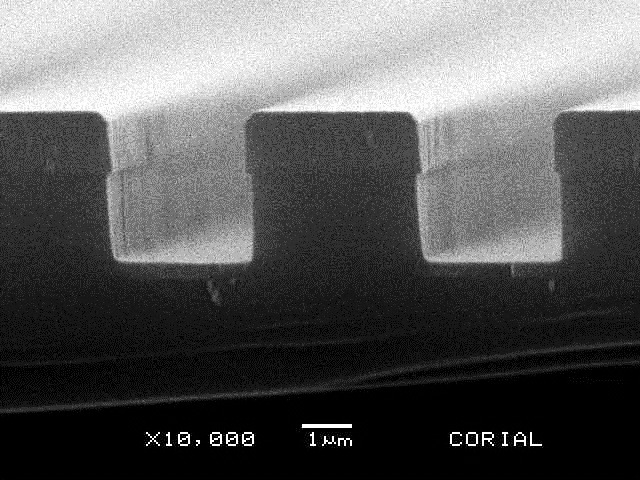 High selectivity versus the SiO2 mask: SiO2 etch rate is
280 nm/min and SiC etch rate is 730 nm/min 

The SiC etching is slightly isotropic giving rise to vertical profile with round shape at the bottom of the patterns.

The process can be applied to etching of narrow trenches for SiC MOSFET application
8
SiC Trench Etch
System descriptionCorial 210IL
Corial equipment
7/19/18
Corial 210IL
This machine can be operated in both RIE and ICP-RIE modes.
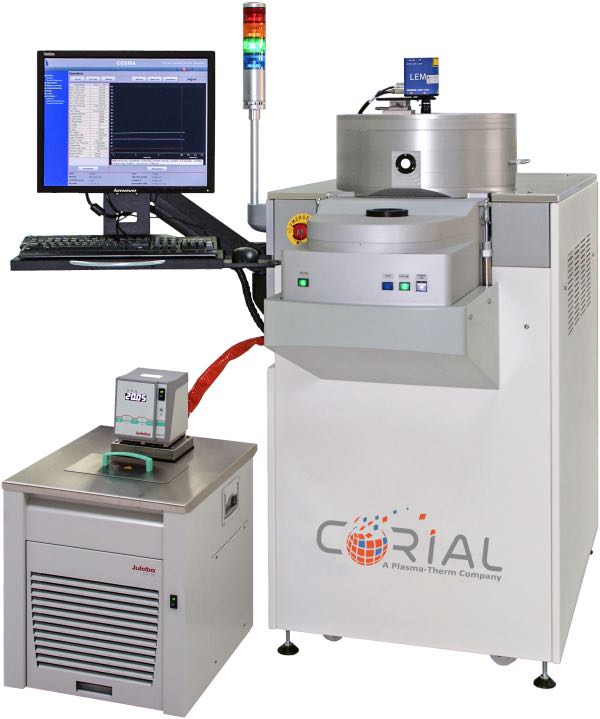 For up to 200 mm substrates,
Fast etch rate with 2 KW ICP source and 0.6 KW RF biasing,
Shuttles for efficient adaptation of the tool to different wafer sizes, and soft wafer clamping in ICP-RIE mode,
Loadlock for stable and repeatable process conditions and for higher throughput,
High reproducibility with top gas shower providing uniform gas distribution and cathode with uniform He distribution,
95% uptime,
Laser end point detector for measurement of the etching rate and determination of stop-etch point.
10
SiC Trench Etch